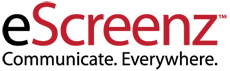 Free Re-Usable Templates!
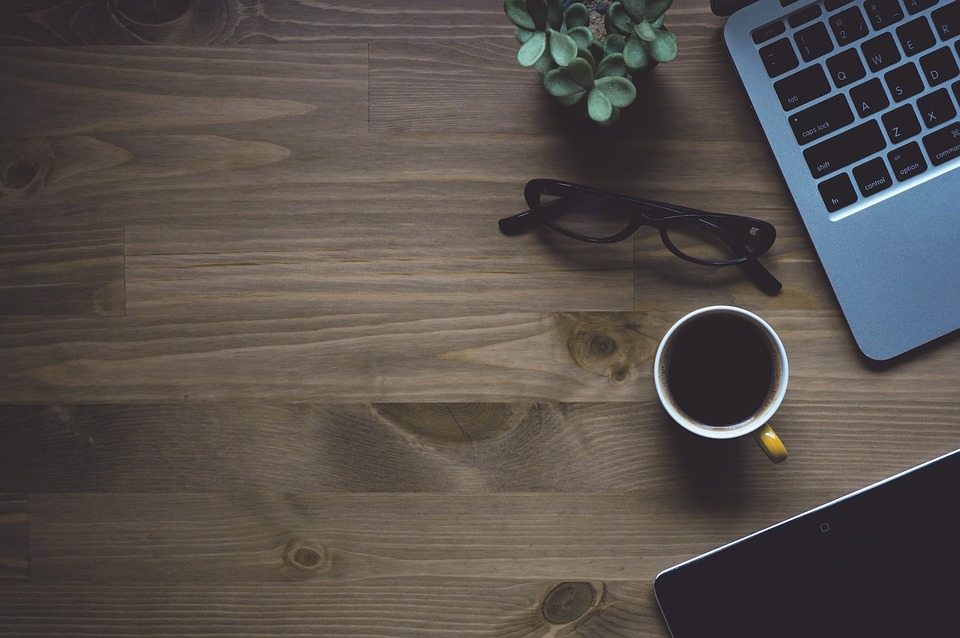 Customizable Templates
This presentation contains re-usable eScreenz slides that you can edit and customize to fit your business needs. The purpose is to introduce the possibilities of eScreenz and improve overall internal communication.
ACKNOWLEGEMENT
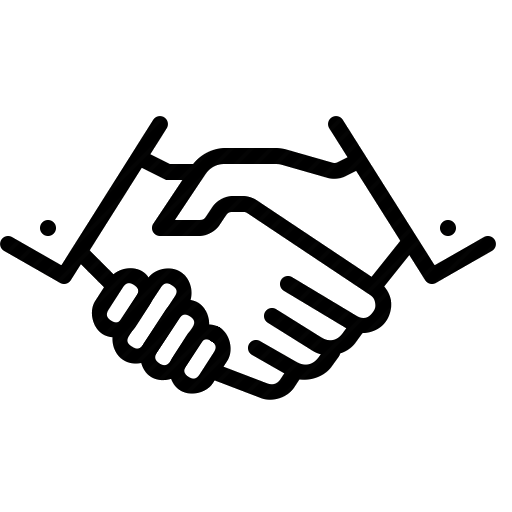 GREAT WORK
CONG
Congratulations
[Employee Name]
RATS
Thank you [employee name] for your professionalism and hard work on last month’s project in Richmond, Virginia. It was a huge success. Well done!- [Name and position title of commentator]
THANK YOU TO [EMPLOYEE] FOR YOUR HARD WORK!
GOOD JOB
“[Employee] continues to do great work and performs very efficiently while he/she has been here. I would like to thank [employee name] for stepping up on very short notice and stopping the thing you were working on to support the team. We appreciate you!- [Name and position title of commentator]
GREAT WORK!
Kudos for [Employee Name]
“[Employee Name] has provided exceptional customer service in time of need. I would like to thank [employee name] for stepping up on very short notice and dropping everything he/she was doing to help the team. We appreciate all that [employee name] does!”
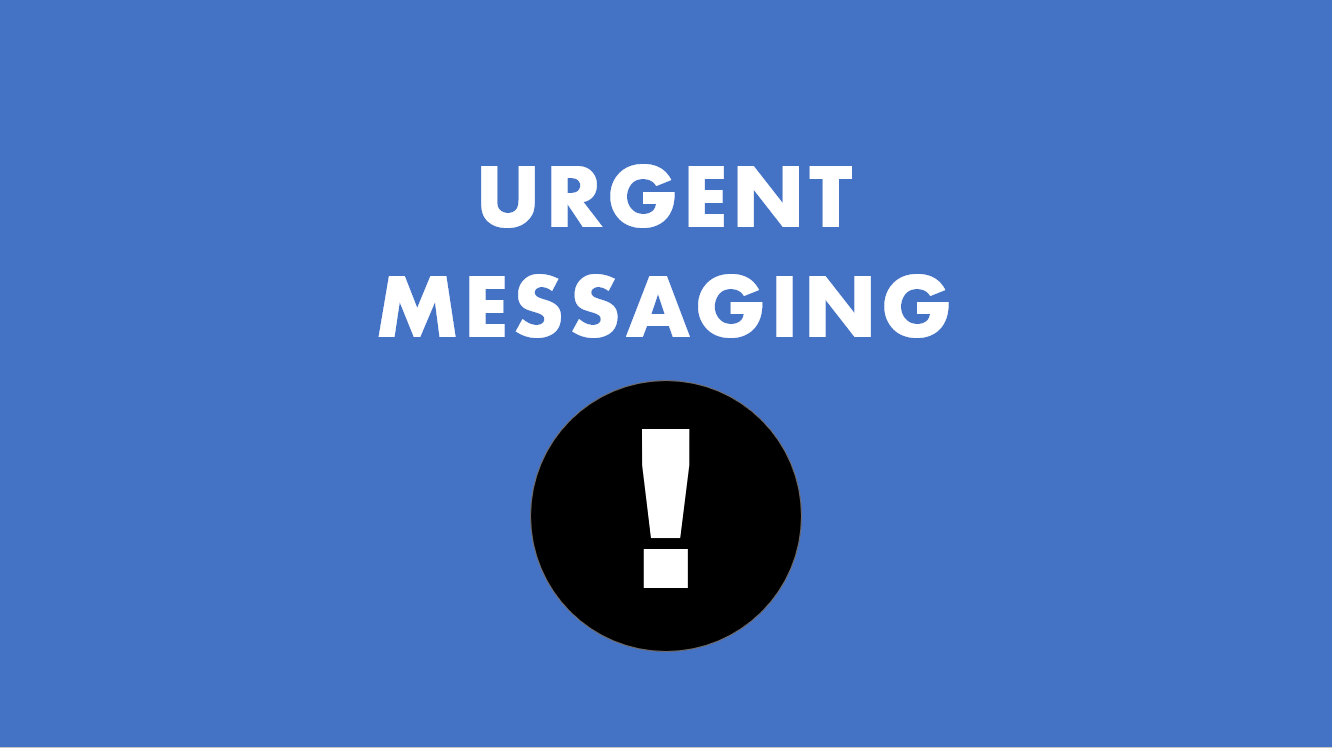 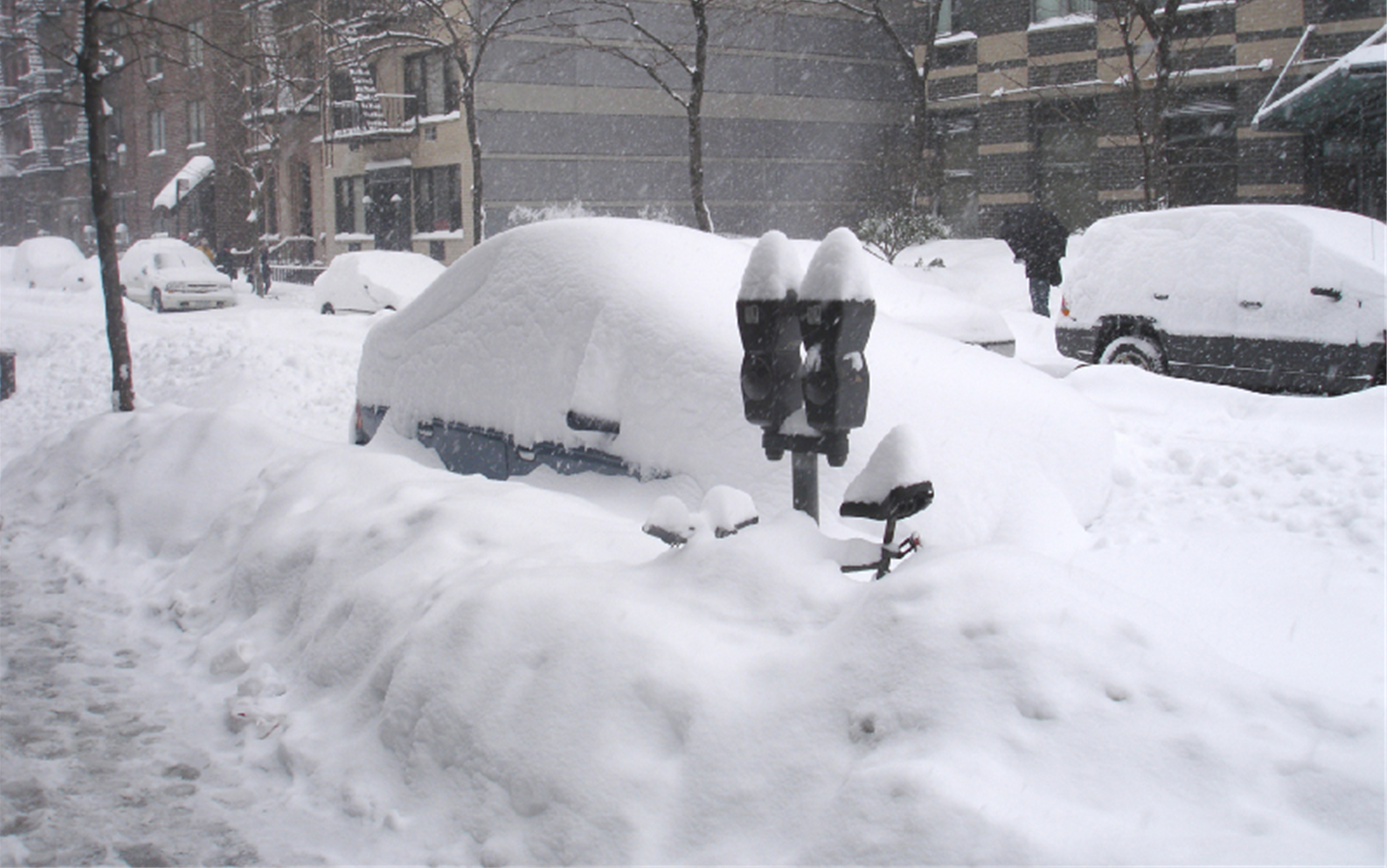 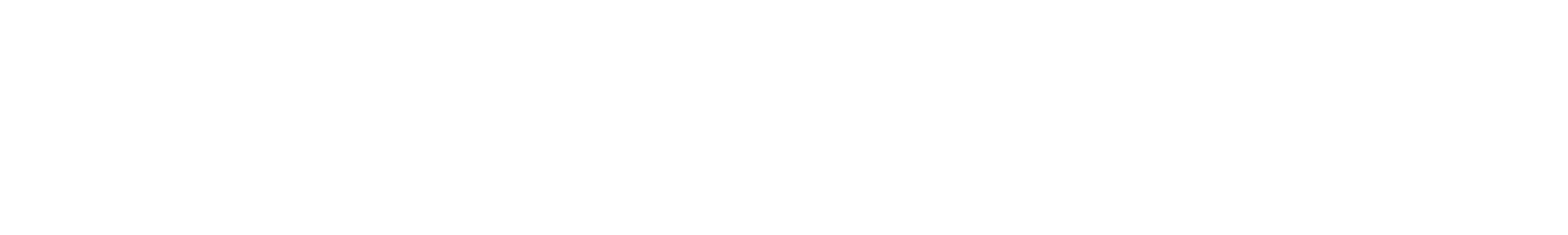 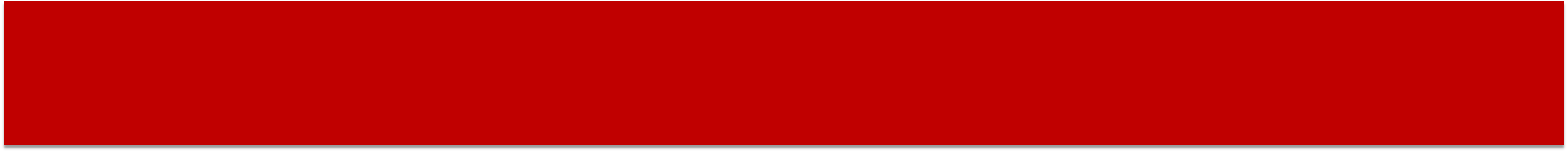 for more information
CLICK HERE
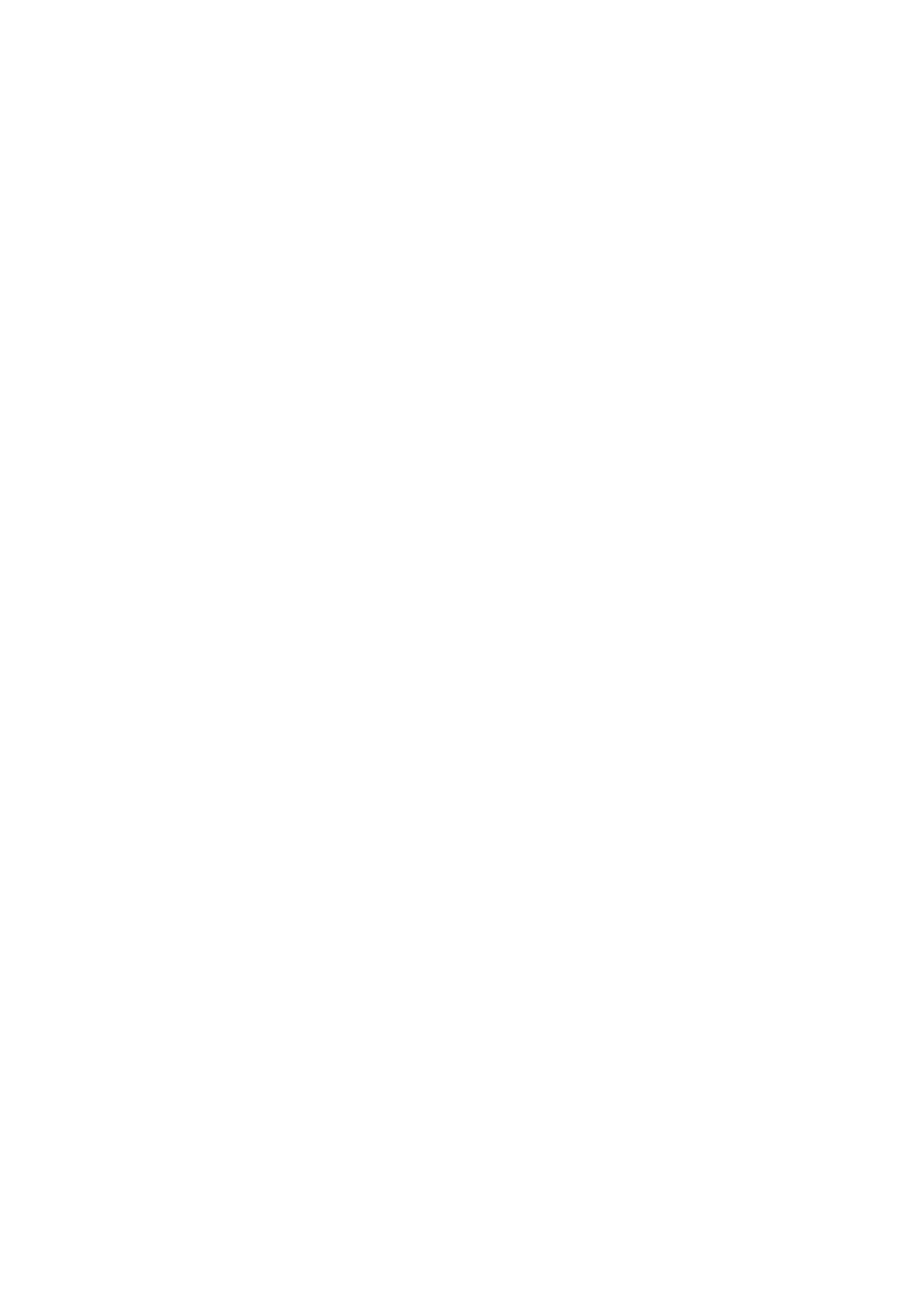 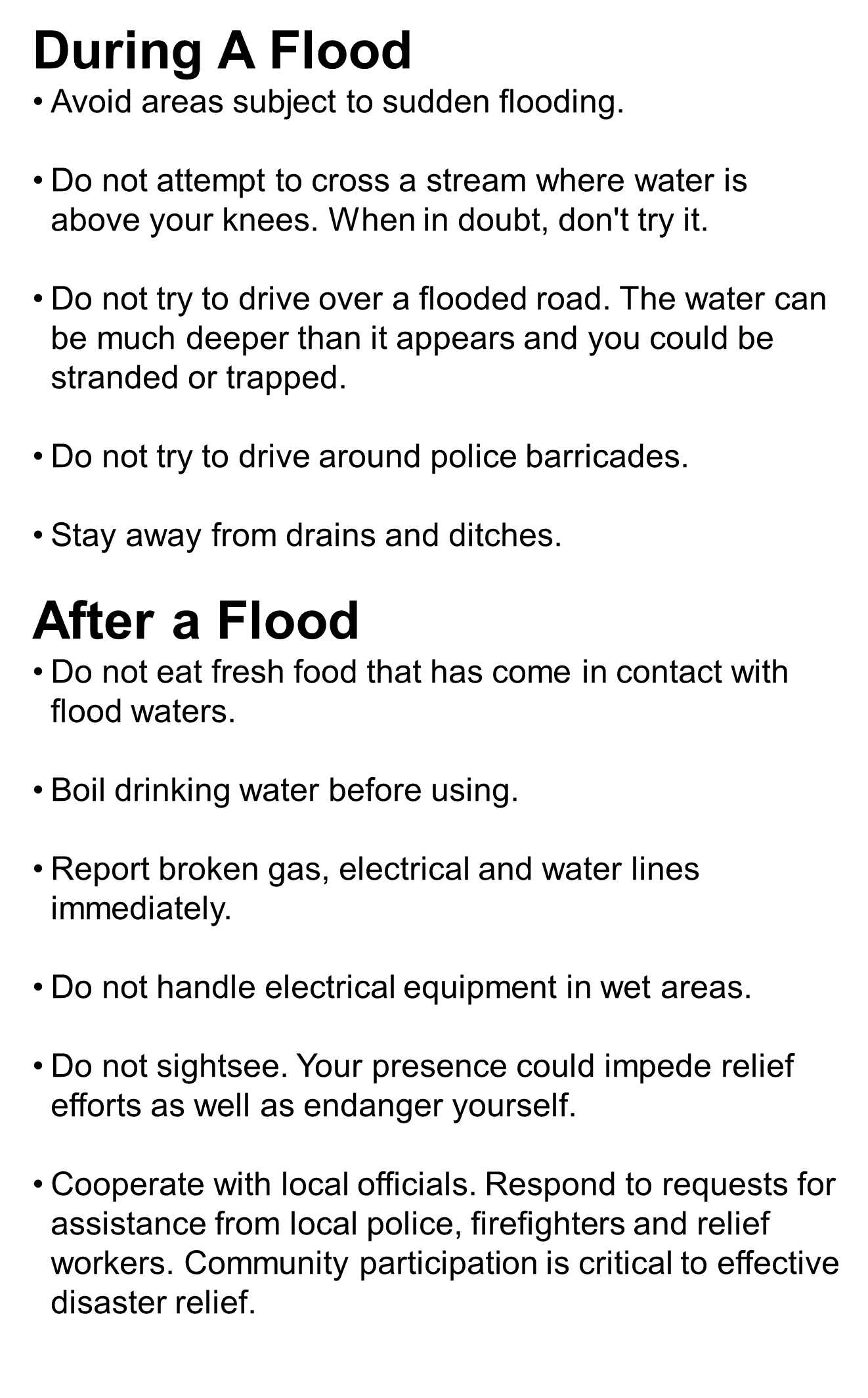 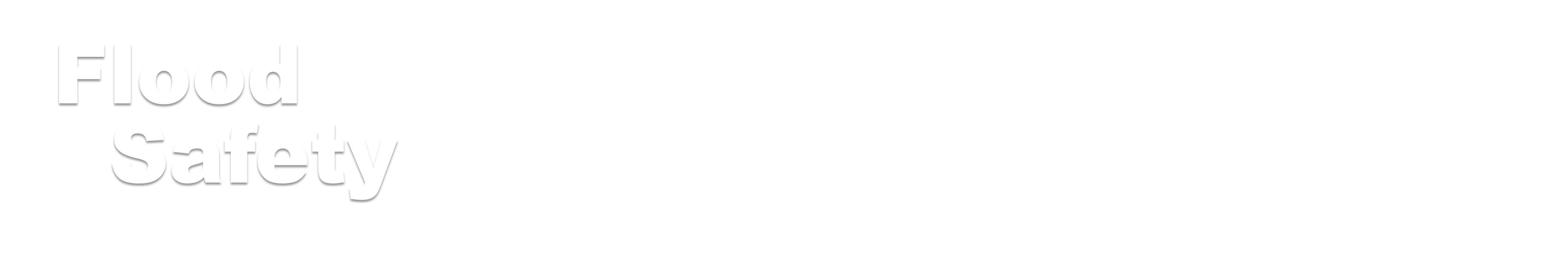 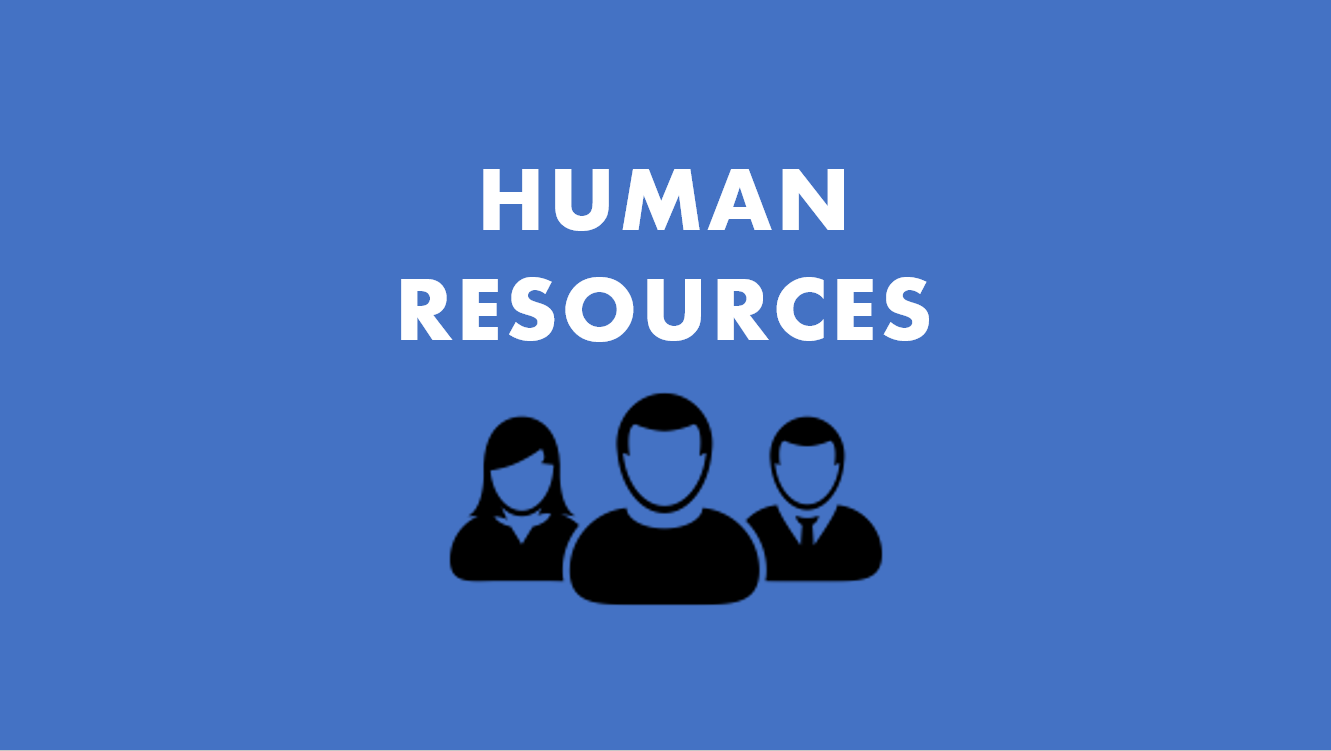 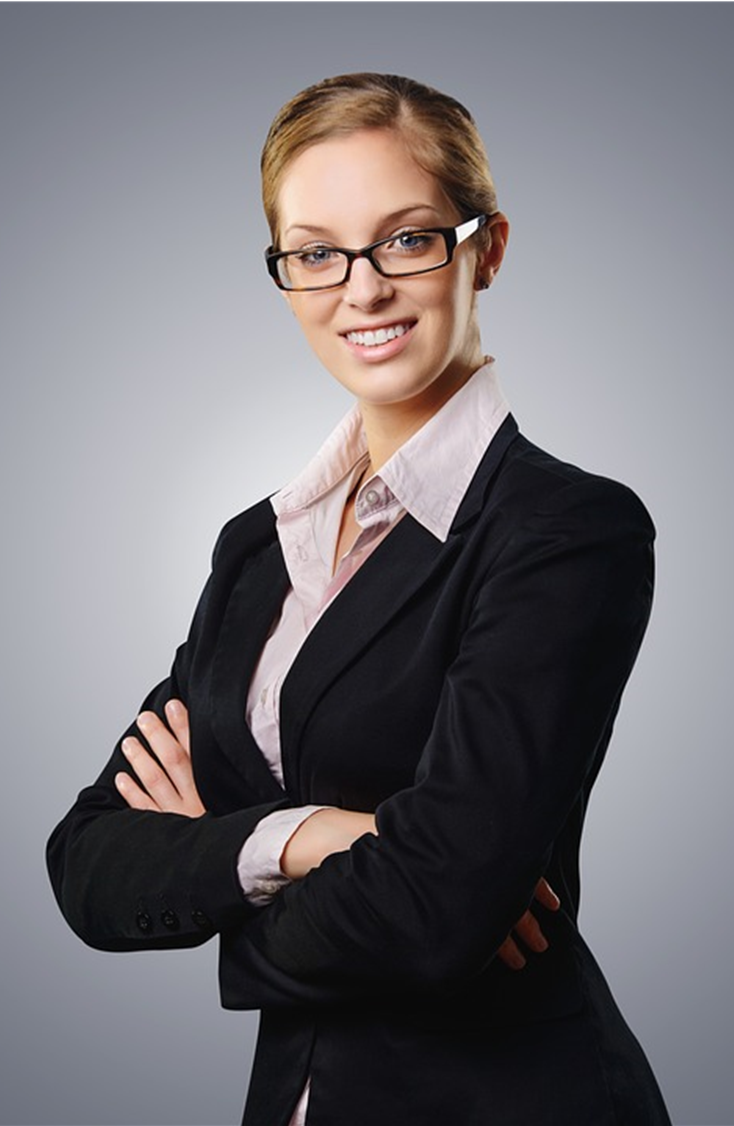 Insert Logo Here
NEW [COMPANY NAME] EMPLOYEE
WELCOME JANE 
DOE
VIP OF OPERATIONS
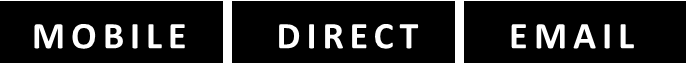 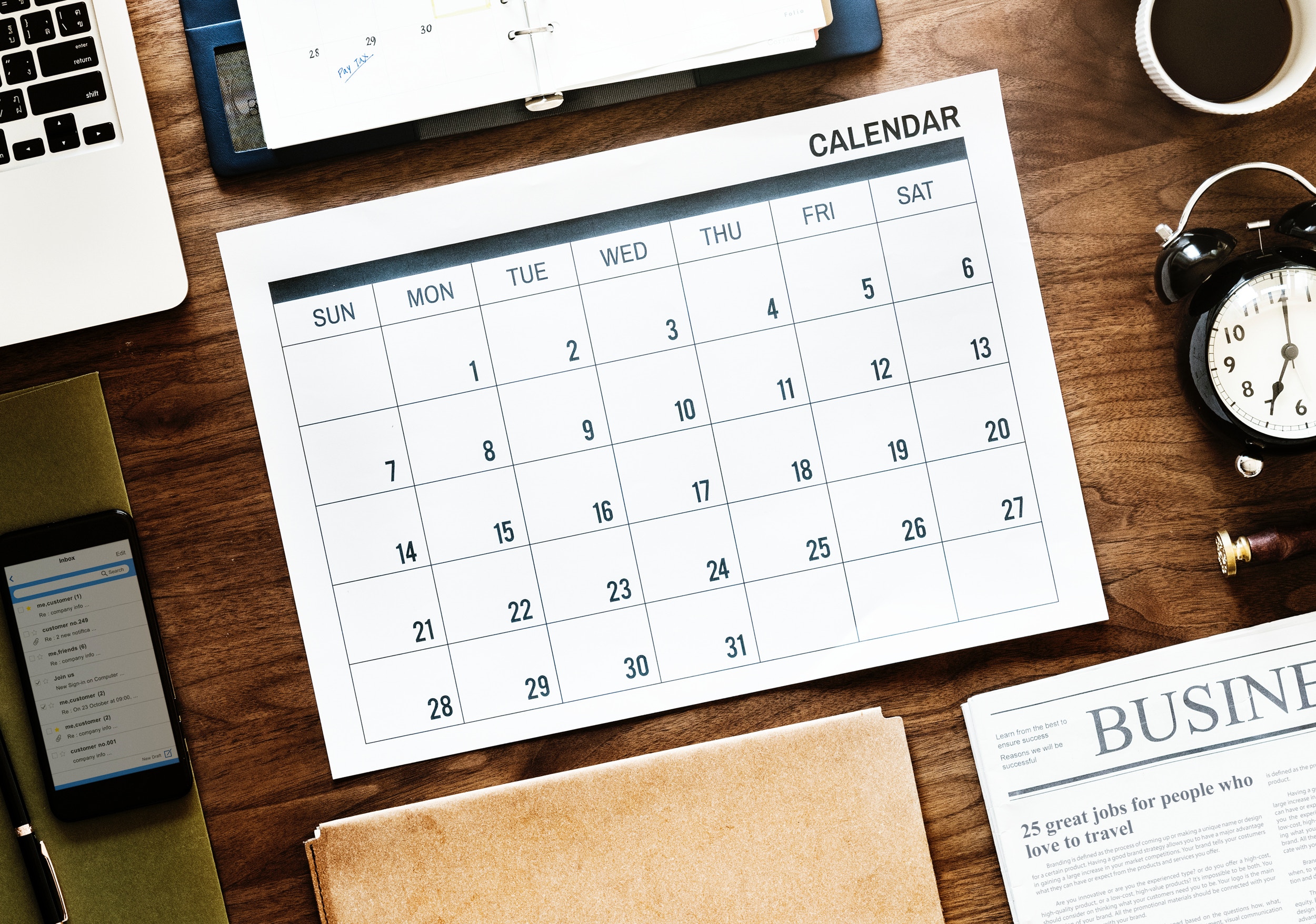 HOLIDAYS 2019
January 1 (Tuesday)
New Year’s Day

May 27 (Monday)
Memorial Day

July 4 & 5 (Thursday + Friday)
Independence Day

September 2 (Monday)
Labor Day

November 28 + 29 (Thursday & Friday)
Thanksgiving

December 25 (Wednesday)
Christmas Day
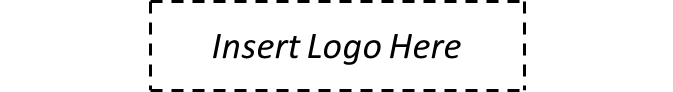 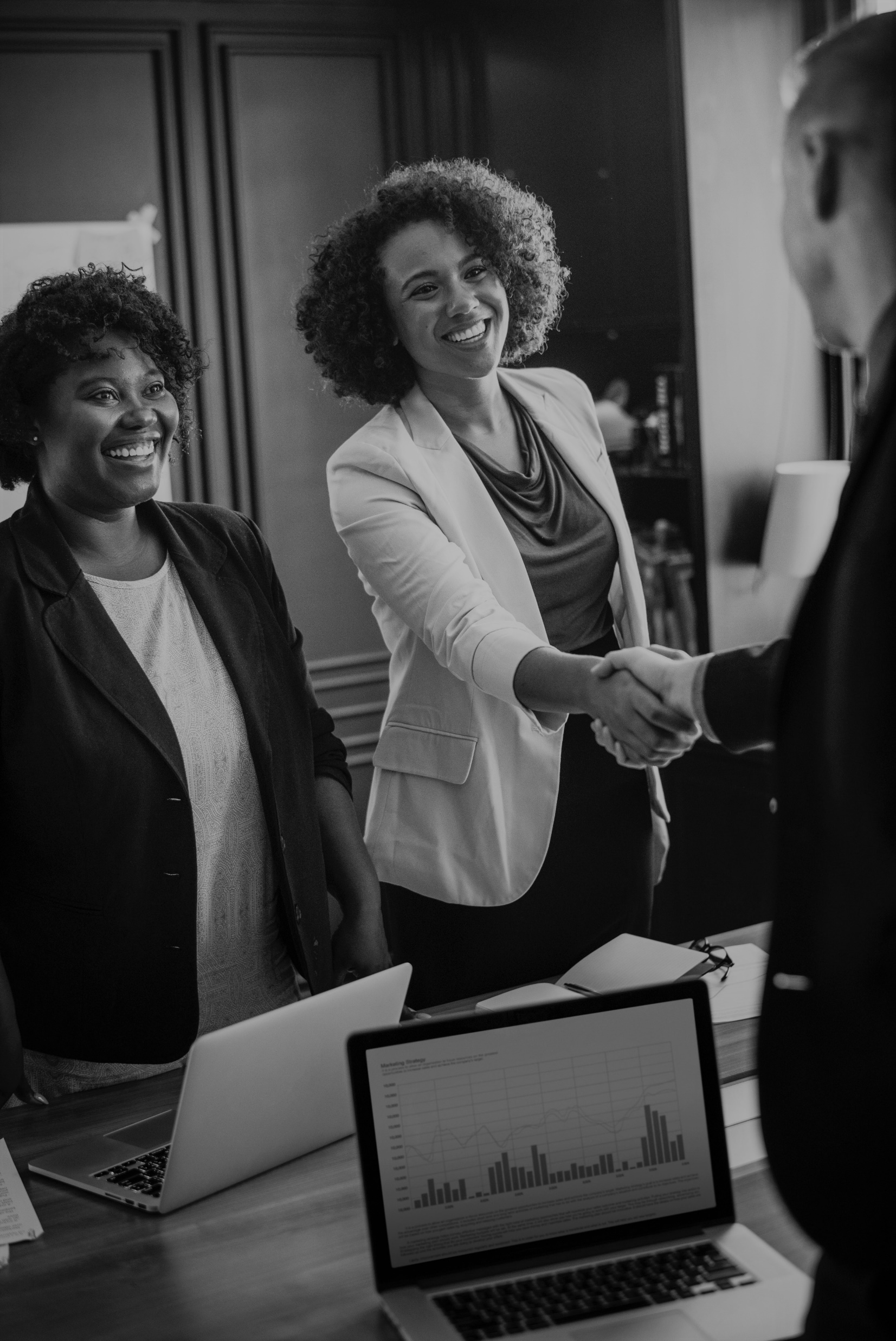 Insert Company Logo
MISSION & VALUES
Insert text here for mission/values
Insert text here for mission/values
Insert text here for mission/values
Insert text here for mission/values
Insert text here for mission/values
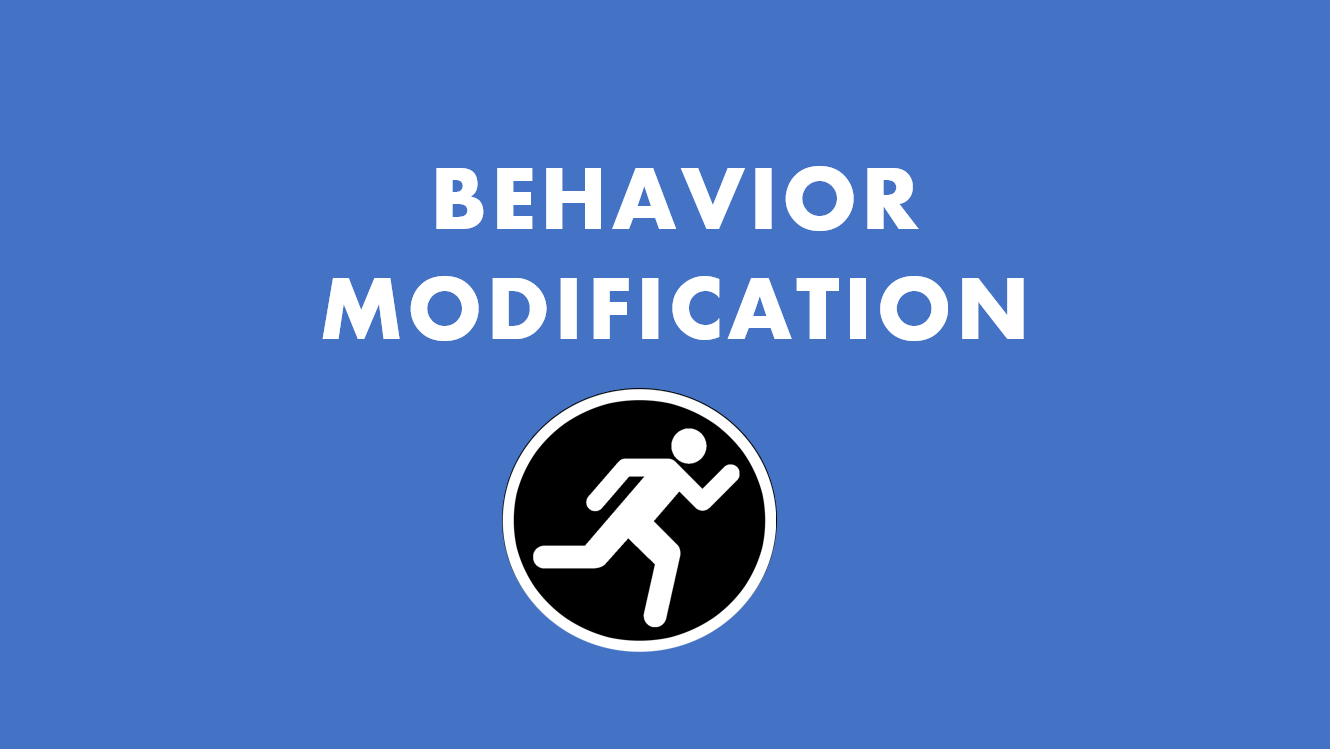 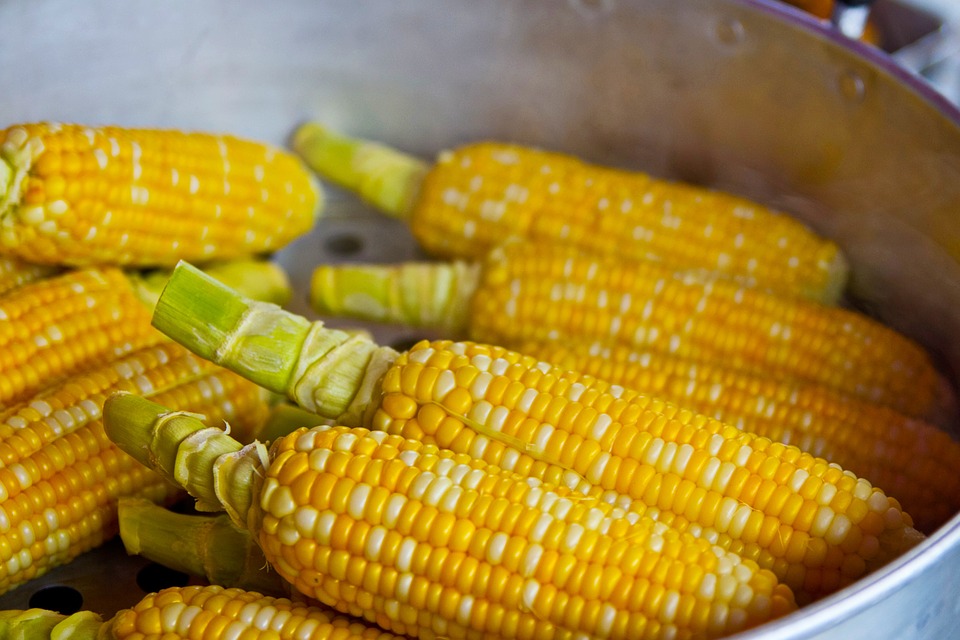 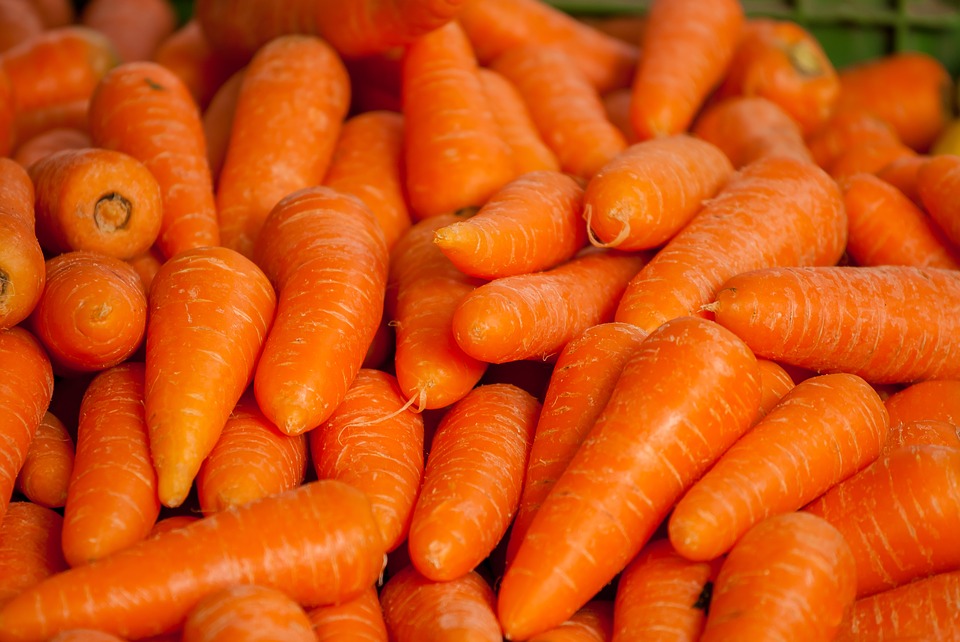 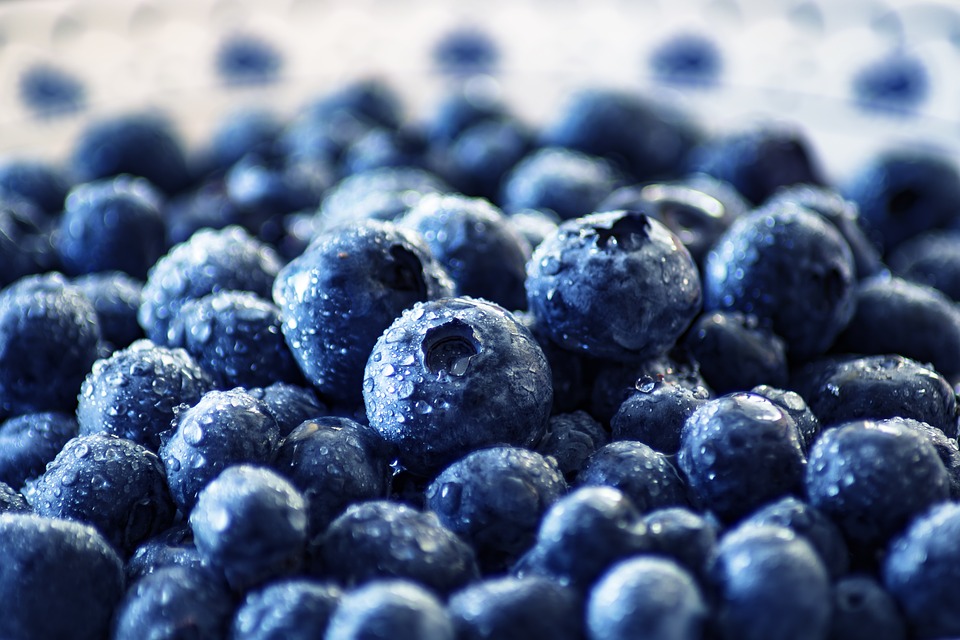 HEALTH & WELLNESSStrive for 5 cups of fruit and vegetables a day!
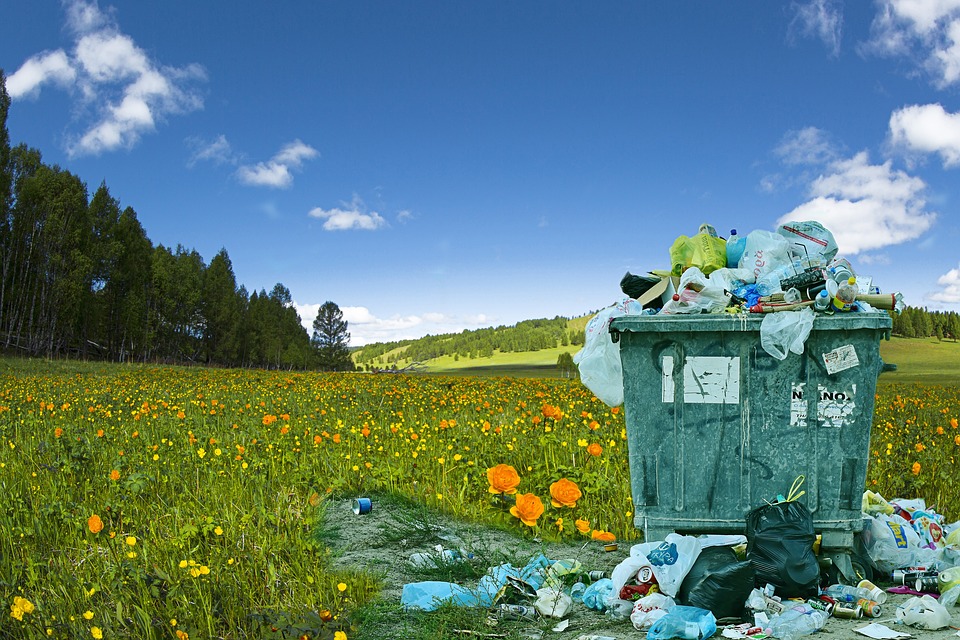 Reduce.
Reuse.
Recycle.
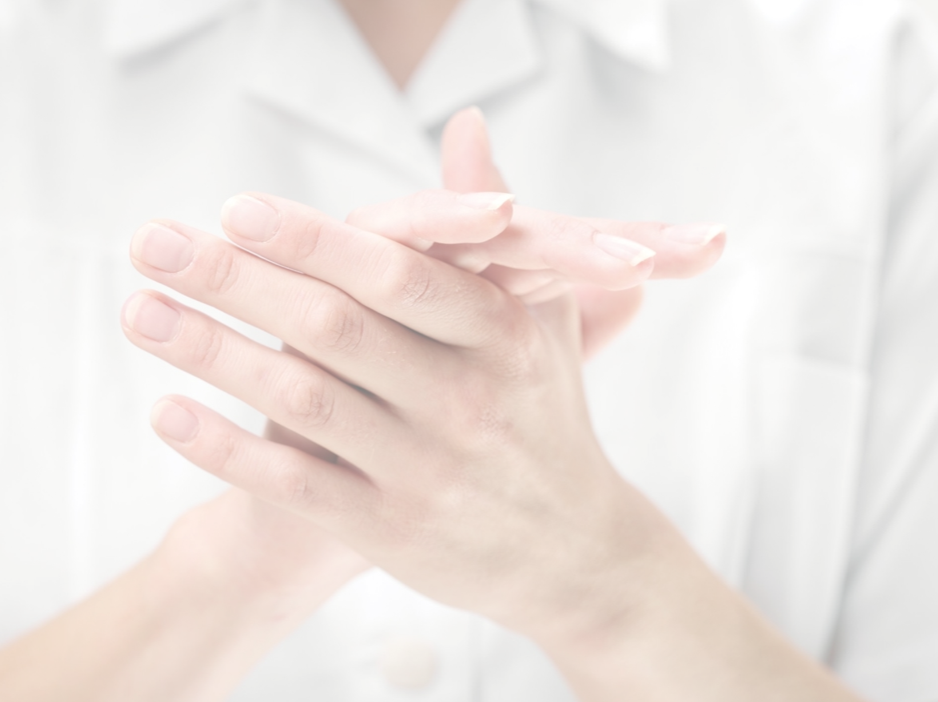 NOTICE
All Employees Must Wash Their Hands.
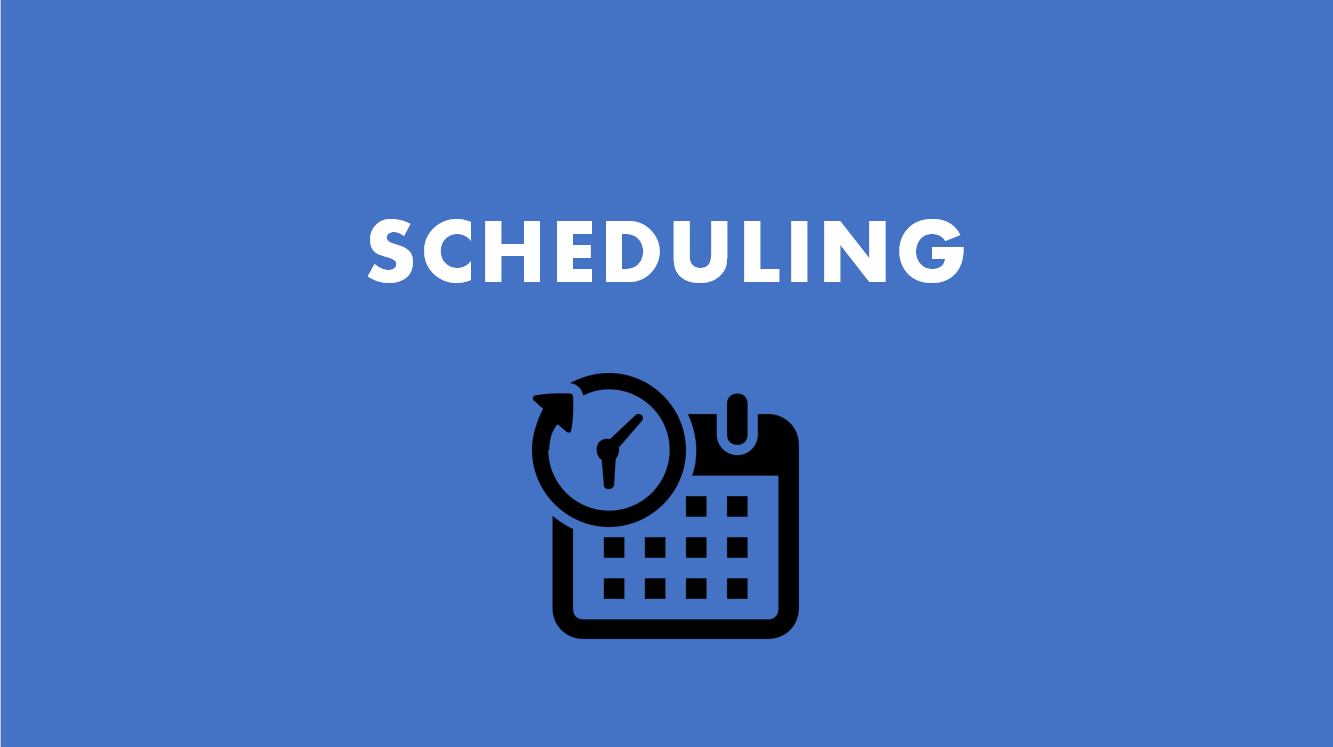 Attention:
Monday Meeting
When:

Topic:

Where:

Additional Info:
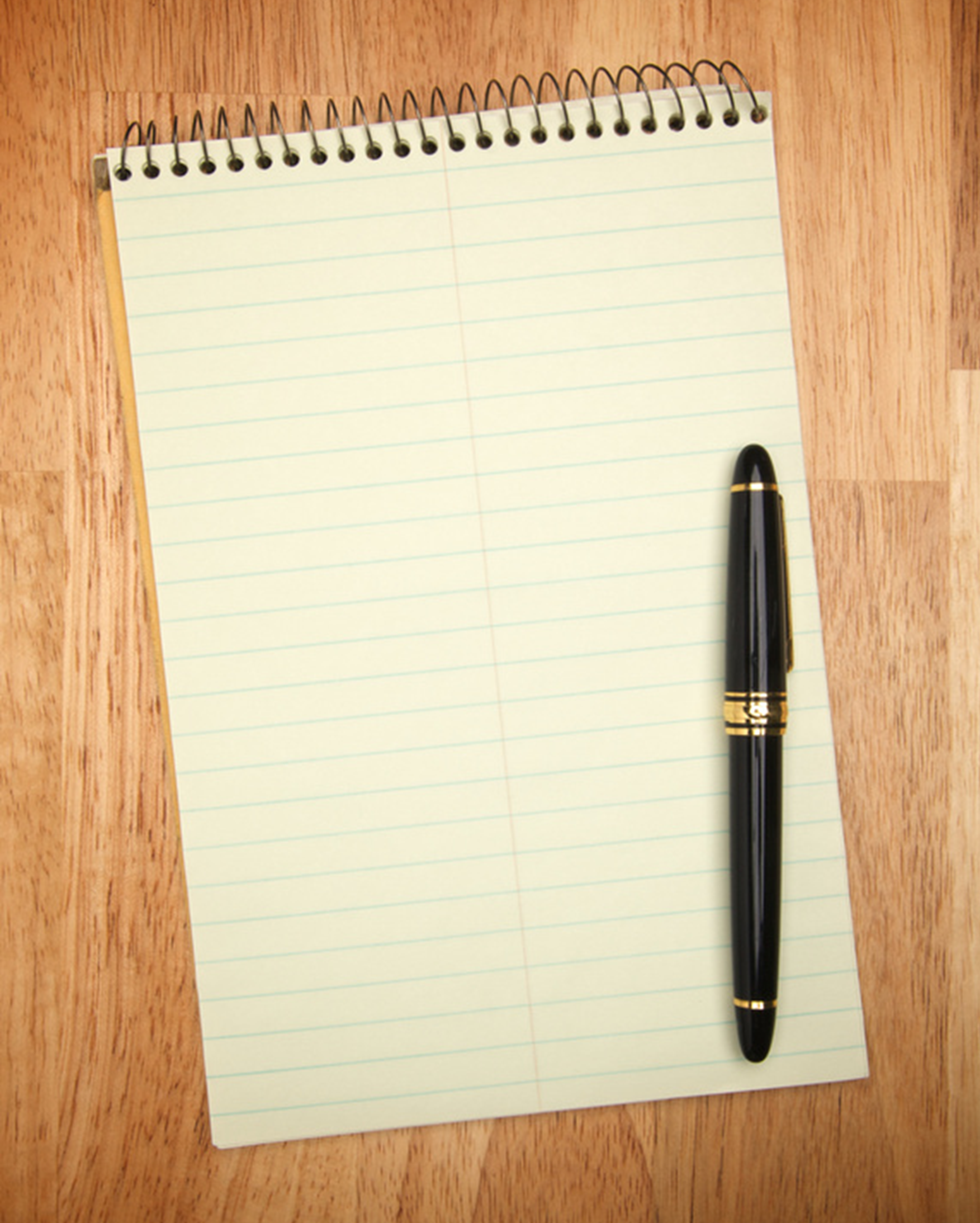 Memo: Monday Meetings
Monday Meetings set the tone for the week. Let's make it one of assessment, goals, and motivation.
 Review
Begin
Bring
Share
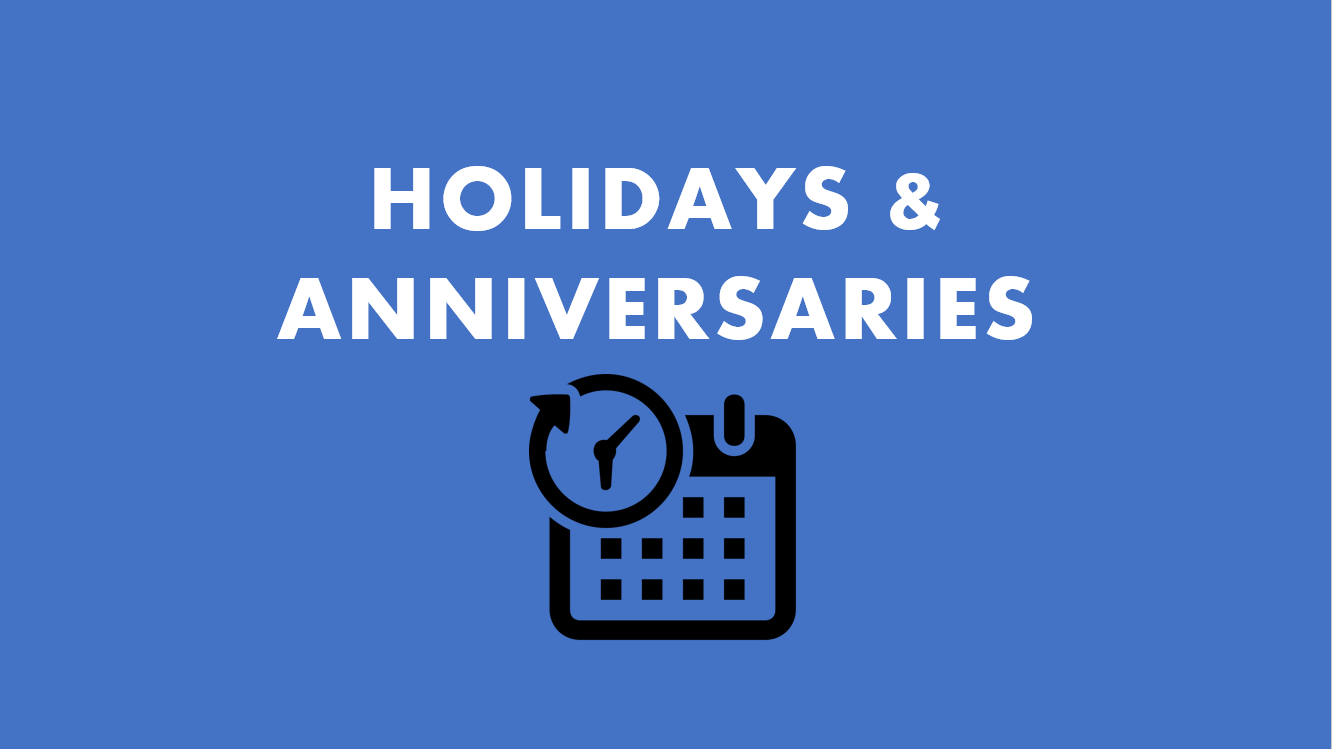 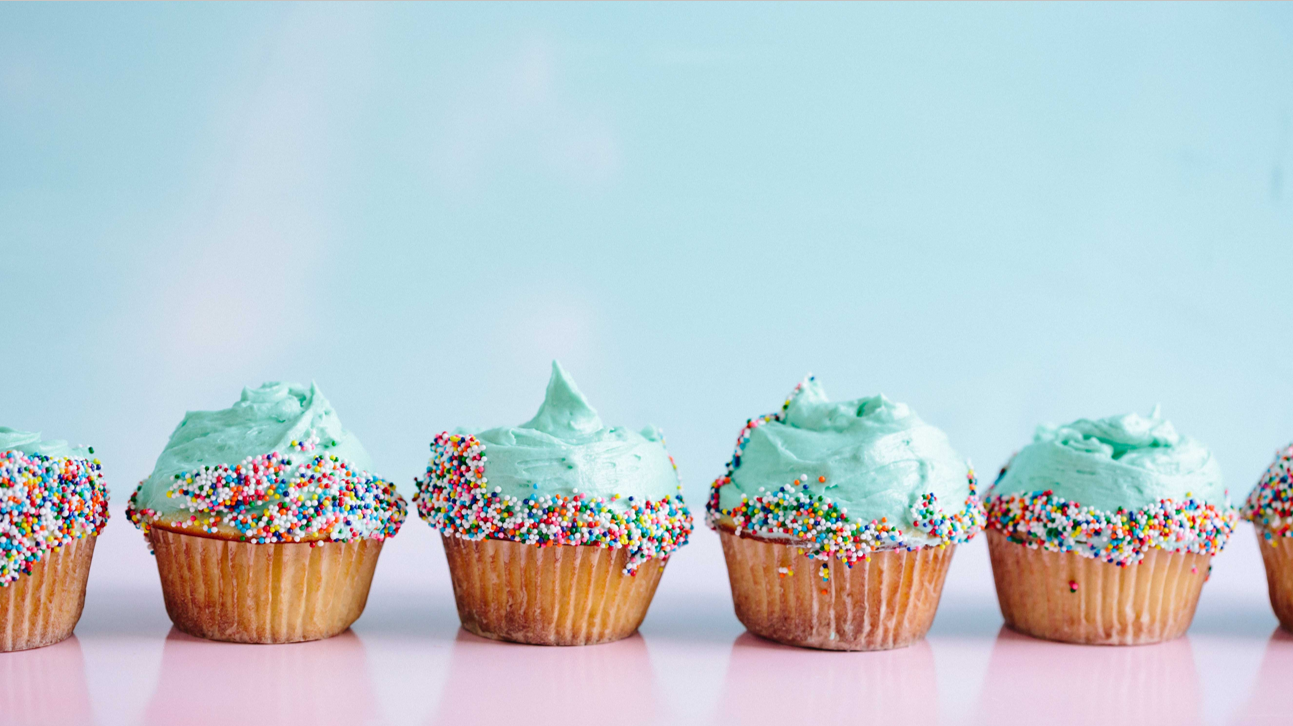 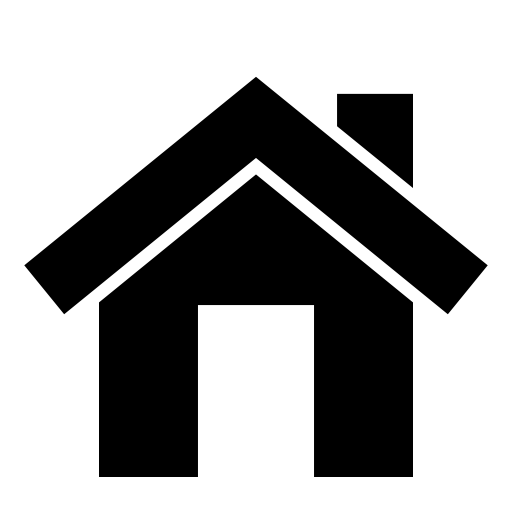 FEBRUARY BIRTHDAYS
02/15	      Employee Name
02/18	      Employee Name
02/21	      Employee Name
02/20	      Employee Name
Wishing you the happiest of Birthdays!- Your [Company Name]
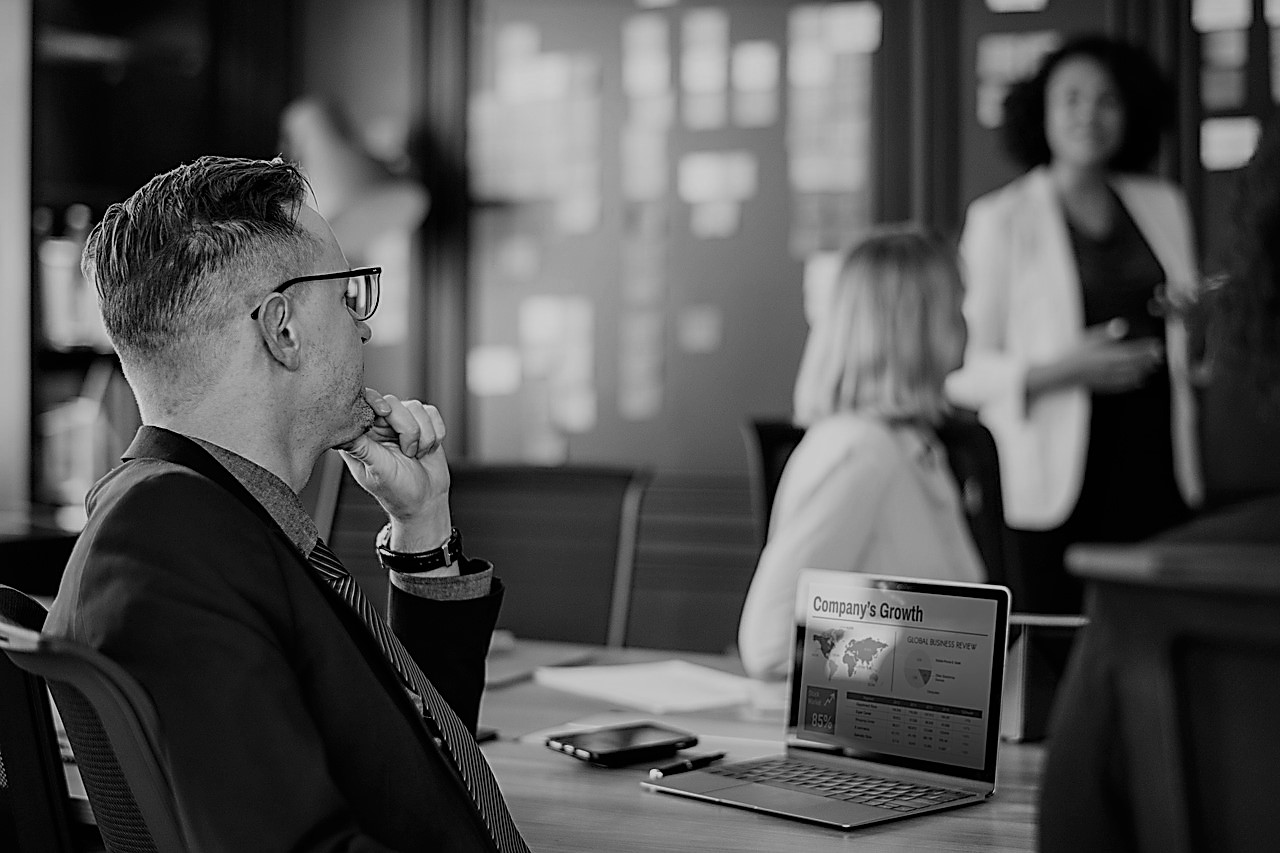 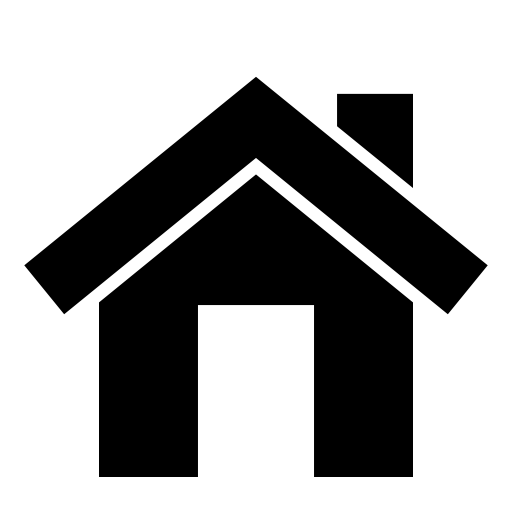 FEBRUARY ANNIVERSARIES
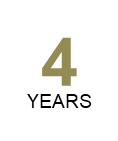 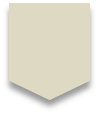 Employee Name
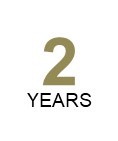 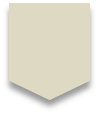 Employee Name
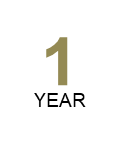 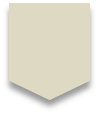 Employee Name
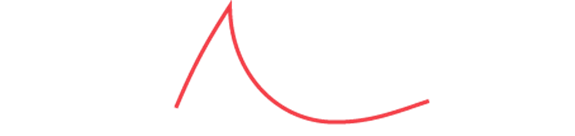 Entre Computer Services Recognizes Your Dedication and Commitment. Thank You & Happy Anniversary.
Happy 
Holidays
Our warmest wishes this holiday season
HAPPY 
LABOR 
DAY
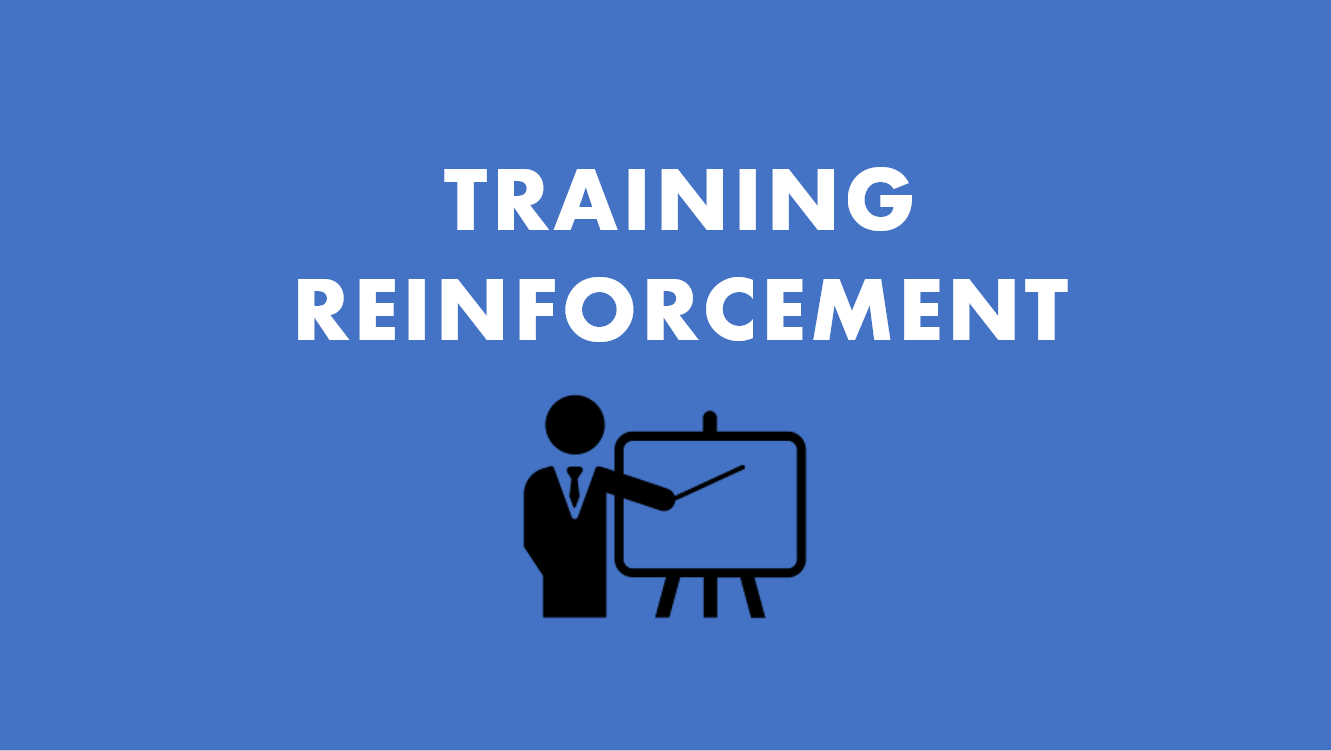 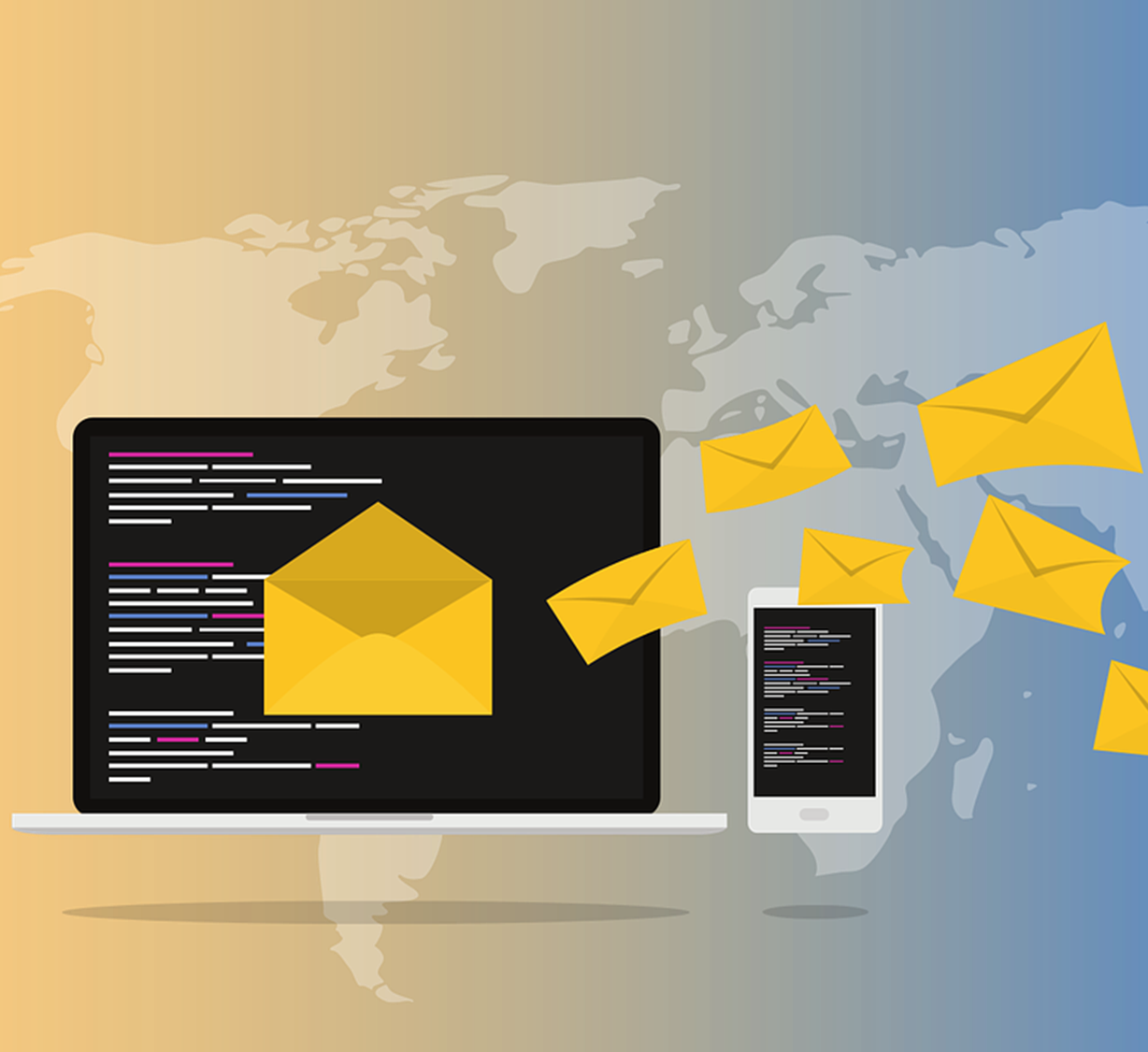 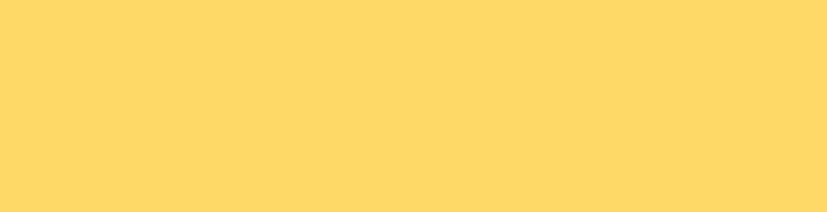 How to Handle Suspicious Email
If you receive a spam email message, do not respond to it.

Do not click links or open attachments.

Don’t enter personal or financial information into pop-up window.

Report suspicious email.

Update your computer software including OS upgrades, patches, Anti-virus etc.
SERVICE DELIVERY UPDATE
How to keep your laptop battery healthy
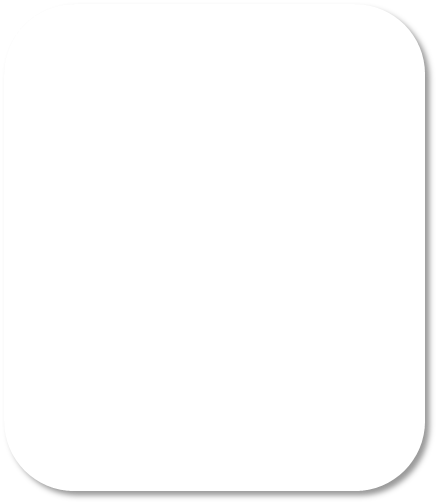 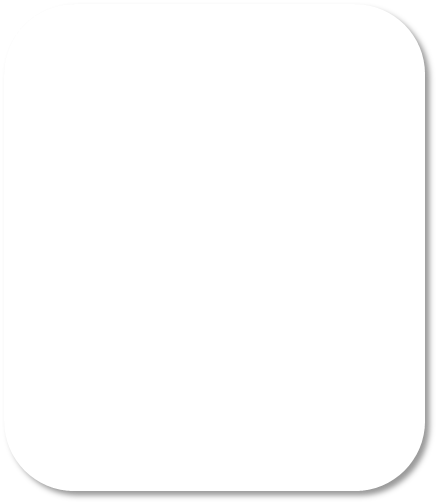 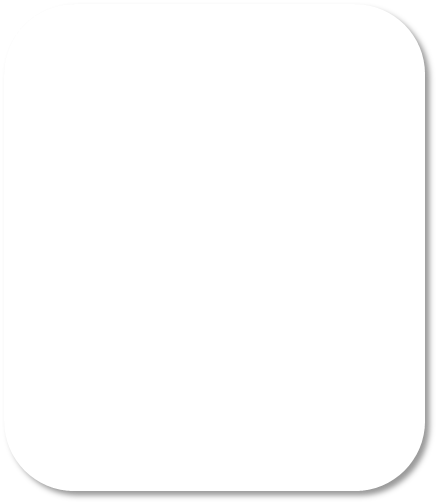 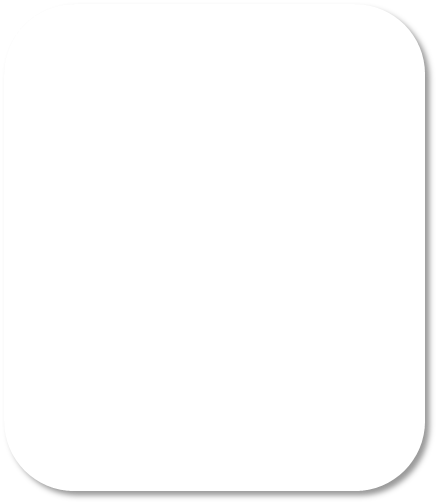 Dim Your Screen
Change Power Settings
Turn Off Peripherals
Disable Features
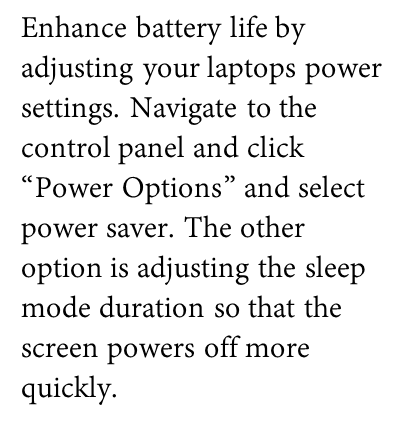 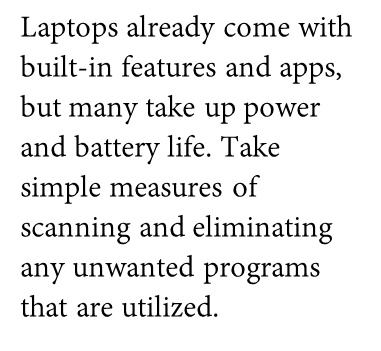 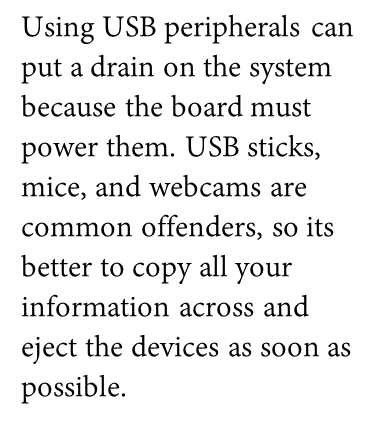 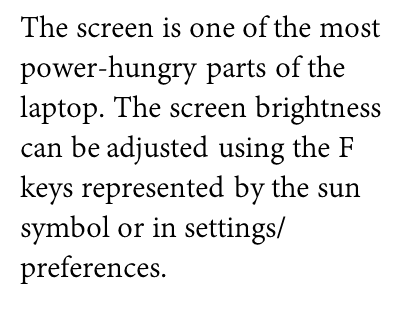 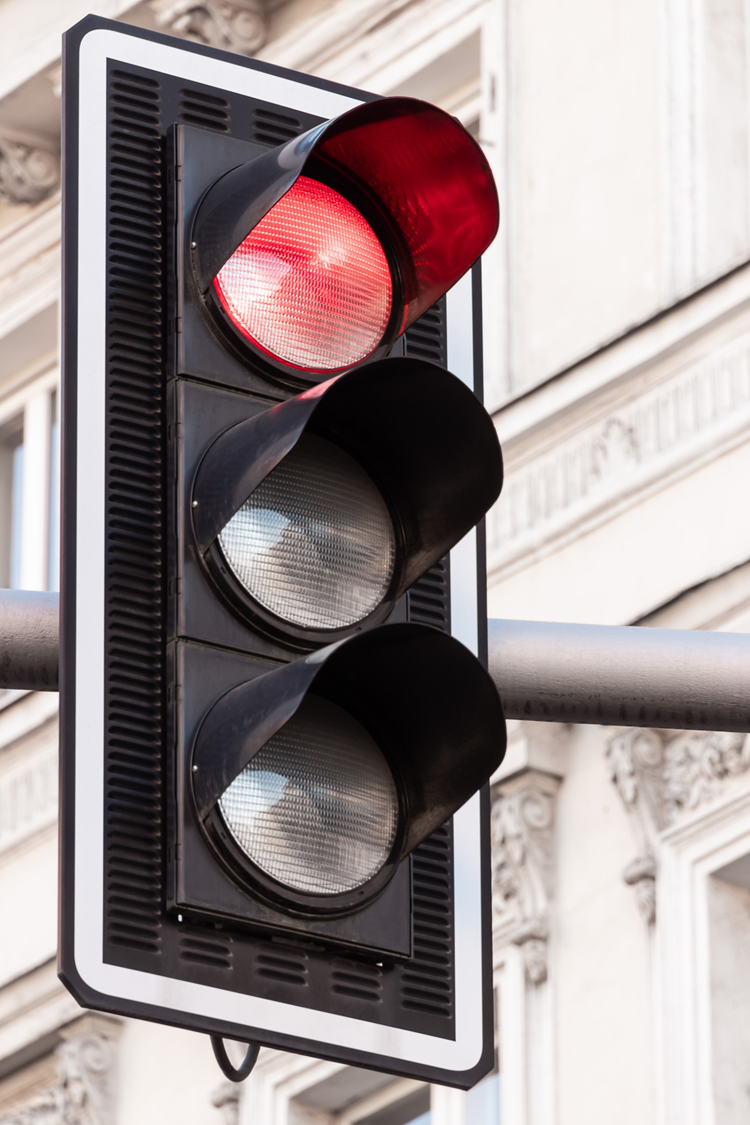 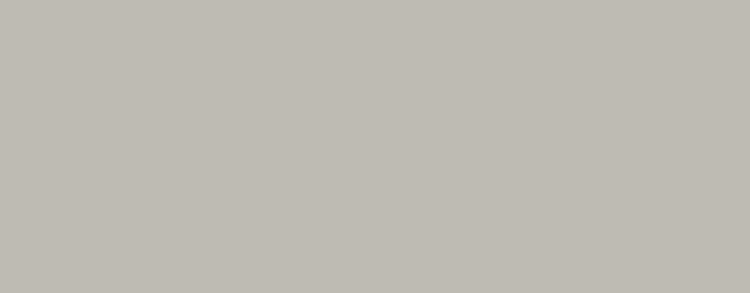 TO PROCEED
Read Message Below
Click Acknowledge Button
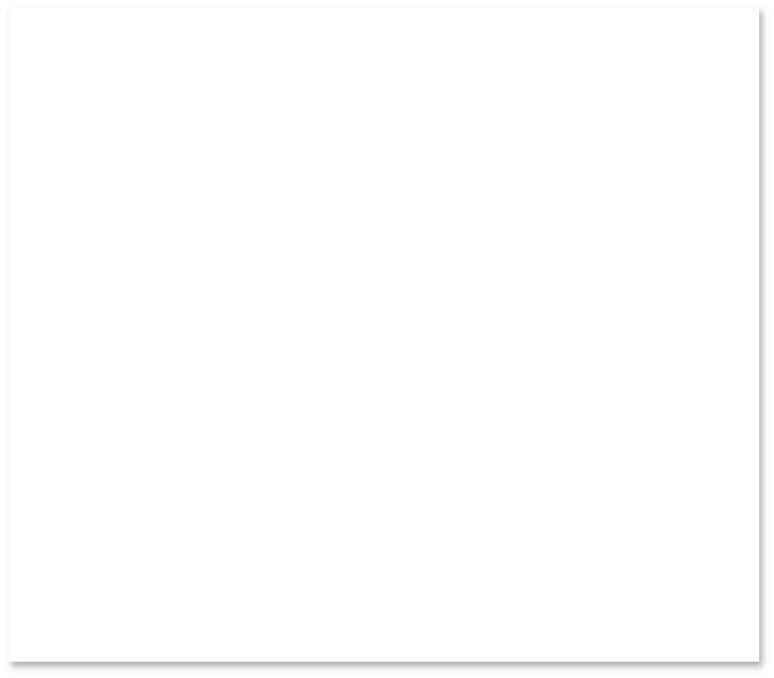 I have read, understood and agree to the Social Media Policy.
By clicking the Acknowledge Slide button, I accept the policy in its entirety and agree to all regulations.
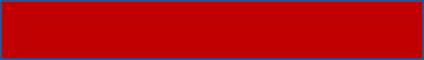 ACKNOWLEDGE HERE